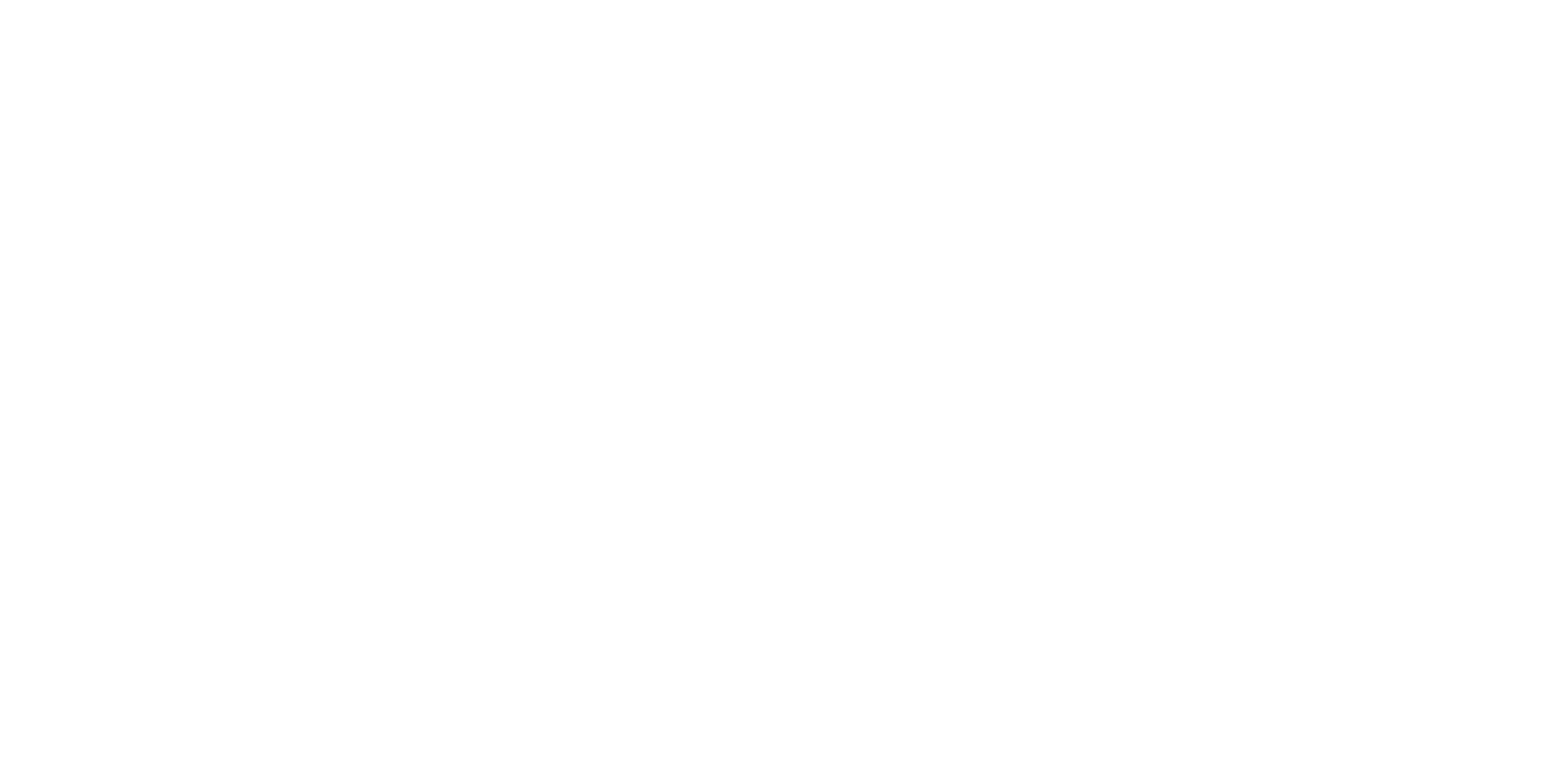 Introduction
The people followed God through the plagues and the Red Sea.
But can they follow him day to day in the desert?
God uses a series of tests to strengthen their trust…
(Ex. 15:22) Then Moses led Israel from the Red Sea and they went into the Desert of Shur.
For three days they traveled
in the desert
without finding water.
23 When they came to Marah, they could not drink its water because it was bitter.
Test #1. The Bitter Water
(Ex. 15:24) The people grumbled against Moses, saying,
“What are we to drink?”
Three days ago, they watched the Red Sea split in half, and now they’re grumbling!
Test #1. The Bitter Water
(Ex. 15:25) Then Moses cried out to the LORD, and the LORD showed him a piece of wood.
He threw it into the water, and the water became fit to drink.
There the LORD issued a ruling and instruction for them
and put them to the test.
Test #1. The Bitter Water
(Ex. 16:1) The whole Israelite community set out from Elim and came to the Desert of Sin, which is between Elim and Sinai, on the fifteenth day of the second month after they had come out of Egypt.
2 In the desert the whole community
grumbled against Moses and Aaron.
Only one month after the Red Sea.
Exodus 12:6, 31
Test #2. Prolonged hunger
(Ex. 16:3) The Israelites said to them,
“If only we had died by the Lord’s hand in Egypt!
There we sat around pots of meat
and we ate all the food we wanted,
but you have brought us out into this desert to starve this entire assembly to death.”
Disappointment with God can lead to revisionist history!
Test #2. Prolonged hunger
(Ex. 16:3) The Israelites said to them,
“If only we had died by the Lord’s hand in Egypt!
There we sat around pots of meat
and we ate all the food we wanted, but you have brought us out into this desert to starve this entire assembly to death.”
Disappointment with God can lead to
wild accusations!
Test #2. Prolonged hunger
(Ex. 16:4) The Lord said to Moses,
“I will strike down upon you with great vengeance and furious anger.
And you will know I am the Lord when I lay My vengeance upon you.”
Test #2. Prolonged hunger
(Ex. 16:4) The Lord said to Moses,
“I will strike down upon you with great vengeance and furious anger.
And you will know I am the Lord when I lay My vengeance upon you.”
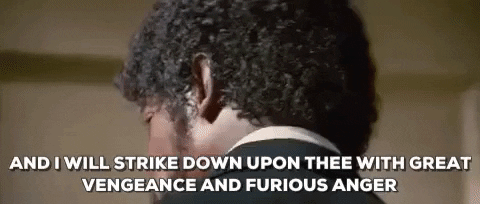 Test #2. Prolonged hunger
(Ex. 16:4) The Lord said to Moses,
“I will rain down bread from heaven for you. The people are to go out each day and gather enough for that day.
In this way I will test them and see whether they will follow my instructions.”
Test #2. Prolonged hunger
(Ex. 16:5) “On the sixth day they are to prepare what they bring in, and that is to be twice as much as they gather on the other days.”
Test #2. Prolonged hunger
(Ex. 16:7) So Moses and Aaron said,
“The Lord has heard your grumbling against him. Who are we, that you should grumble against us?
8 God has heard your grumbling against him.
Who are we?
You are not grumbling against us,
but against the Lord.”
Test #2. Prolonged hunger
(Ex. 16:7) So Moses and Aaron said,
“The Lord has heard your grumbling against him. Who are we, that you should grumble against us?
8 God has heard your grumbling against him.
Who are we?
You are not grumbling against us,
but against the Lord.”
The text says the people were grumbling against Moses—not God.
Exodus 15:24; 16:2
Test #2. Prolonged hunger
(Ex. 16:9) Then Moses told Aaron,
“Say to the entire Israelite community, ‘Come before the Lord, for he has heard your grumbling.’”
Test #2. Prolonged hunger
(Ex. 16:10) While Aaron was speaking to the whole Israelite community, they looked toward the desert, and there was the glory of the Lord appearing in the cloud.
Test #2. Prolonged hunger
(Ex. 16:11) The Lord said to Moses,
12 “I have heard the grumbling of the Israelites. This is what I want you to tell them:
‘At twilight you will eat meat, and in the morning you will be filled with bread. Then you will know that I am the Lord your God.’”
Test #2. Prolonged hunger
(Ex. 16:13) That evening quail came and covered the camp, and in the morning there was a layer of dew around the camp.
14 When the dew was gone, thin flakes like frost on the ground appeared on the desert floor.
Test #2. Prolonged hunger
(Ex. 16:15) When the Israelites saw it, they said to each other,
“What is it?” (mān hûʾ)
For they did not know what it was.
(Ex. 16:31) The people of Israel called the bread manna (mān).
It was white like coriander seed and tasted like wafers made with honey.
Test #2. Prolonged hunger
(Ex. 16:16) Moses said to them,
“It is the bread the Lord has given you to eat. This is what the Lord has commanded:
‘Everyone is to gather as much as they need. Take an omer for each person you have in your tent.’”
Two quarts
Douglas Stuart, Exodus (Nashville: Broadman & Holman Publishers, 2006), 379.
Test #2. Prolonged hunger
(Ex. 16:17) The Israelites did as they were told. Some gathered much, some little.
18 Everyone had gathered just as much as they needed.
Test #2. Prolonged hunger
(Ex. 16:19) Then Moses said to them,
“No one is to keep any of it until morning.”
20 However, some of them paid no attention to Moses. They kept part of it until morning.
But it was full of maggots and began to smell. So Moses was angry with them.
Test #2. Prolonged hunger
(Ex. 16:21) Each morning everyone gathered as much as they needed, and when the sun grew hot, it melted away.
Test #2. Prolonged hunger
(Ex. 16:22) On the sixth day, they gathered twice as much…
24 They saved it until morning, and it did not stink or get maggots in it.
26 Moses said, “Six days you are to gather it, but on the seventh day, the Sabbath, there will not be any.”
Test #2. Prolonged hunger
(Ex. 16:27) Nevertheless, some of the people went out on the seventh day to gather it, but they found none.
28 The Lord said to Moses,
“How long will you refuse to keep my commands and my instructions?”
30 So the people rested on the seventh day.
The people preferred to work rather than enjoy God’s gift of rest.
Test #2. Prolonged hunger
(Ex. 17:1) The whole Israelite community set out from the Desert of Sin, traveling from place to place as the Lord commanded.
They camped at Rephidim,
but there was no water for the people to drink.
Last stop before Sinai.
Exodus 19:1-2; Numbers 33:15
Test #3. No water!
(Ex. 17:2) So they quarreled with Moses and said,
“Give us water to drink.”
Moses replied,
“Why do you quarrel with me?
Why do you put the Lord to the test?”
“Quarreled” (rîḇ) refers to “litigation” or a “case taken to court.”
John I. Durham, Exodus (Dallas: Word, Incorporated, 1987), 230.
Test #3. No water!
(Ex. 17:2) So they quarreled with Moses and said,
“Give us water to drink.”
Moses replied,
“Why do you quarrel with me?
Why do you put the Lord to the test?”
The Hebrew prophets repeatedly used this word “to describe God’s litigation and case against his people.”
See Isaiah 3:13; Jeremiah 50:34; cf. Exodus 23:1-2, 6; Deuteronomy 25:1; Proverbs 25:8-9.
Walter Kaiser, Exodus (Grand Rapids, MI: Zondervan Publishing House, 1990), 407.
“Quarreled” (rîḇ) refers to “litigation” or a “case taken to court.”
John I. Durham, Exodus (Dallas: Word, Incorporated, 1987), 230.
Test #3. No water!
(Ex. 17:2) So they quarreled with Moses and said,
“Give us water to drink.”
Moses replied,
“Why do you quarrel with me?
Why do you put the Lord to the test?”
God is no longer testing his people…
The people are testing God!
Test #3. No water!
(Ex. 17:3) But the people were thirsty for water there, and they grumbled against Moses.
They said, “Why did you bring us up out of Egypt to make us and our children and livestock die of thirst?”
Test #3. No water!
(Ex. 17:4) Moses cried to the Lord,
“What am I to do with these people?
They are almost ready to stone me.”
Was their grumbling really that wrong?
(1) They were demanding necessities, not luxuries.
(2) It must’ve been unbearable in that heat!
(3) What about the children??
Test #3. No water!
(Ex. 17:4) Moses cried to the Lord,
“What am I to do with these people?
They are almost ready to stone me.”
Yes, it was wrong!
Test #3. No water!
(Ex. 17:4) Moses cried to the Lord,
“What am I to do with these people?
They are almost ready to stone me.”
Refused to request what they needed.
Grumbled instead! (Exodus 15:24; 16:2, 7-12; 17:3)
Refused to remember the past.
Six-months: Ten Plagues, pillar of fire, Red Sea, water, manna, etc.
Refused to reason in the present.
Would God really let them die? (Exodus 16:2; 17:3)
Refused to trust God for the future.
Yes, it was wrong!
Test #3. No water!
(Ex. 17:5) The Lord answered Moses,
“Go out in front of the people.

Take with you some of the elders.

And take in your hand the staff with which you struck the Nile, and go.”
“I want this public.”
“I want witnesses.”
“Someone’s about to get it!”
Here’s where the narrative gets strange…
Test #3. No water!
God never ‘stands before’ humans!
Exodus 9:3; Numbers 5:16; 8:13; 27:19; Deuteronomy 7:24; 9:2, etc.
(Ex. 17:6) “I will stand before you by the rock at Horeb.

Strike the rock.

Water will come out of it for the people to drink.”

So Moses did this in the sight of the elders of Israel.
That’s where God is standing!
Exodus 3:5
Test #3. No water!
(Ex. 17:7) Moses called the place Massah and Meribah.
This was because the Israelites quarreled and tested the Lord saying,
“Is the Lord among us or not?”
Test #3. No water!
(Ex. 17:7) Moses called the place Massah and Meribah.
This was because the Israelites quarreled and tested the Lord saying,
“Is the Lord among us or not?”
The Israelites accused God of being cruel and unloving.
Exodus 17:3
But God “stands before” the people to be struck by the staff and pour out water for the people.
Test #3. No water!
(Ex. 17:7) Moses called the place Massah and Meribah.
This was because the Israelites quarreled and tested the Lord saying,
“Is the Lord among us or not?”
The Israelites accused God of being cruel and unloving.
Exodus 17:3
But God “stands before” the people to be struck by the staff and pour out water for the people.
Why would God take this abuse?
(1 Cor. 10:1) I don’t want you to forget about our ancestors in the wilderness long ago…
3  All of them ate the same spiritual food.
All of them drank the same spiritual water.
4 For they drank from the spiritual rock.
And that rock was Christ.
Test #3. No water!
Have you placed God on trial in your heart?
Do you have conditions on God as to how your life should’ve gone?
Who is guilty and who is innocent?